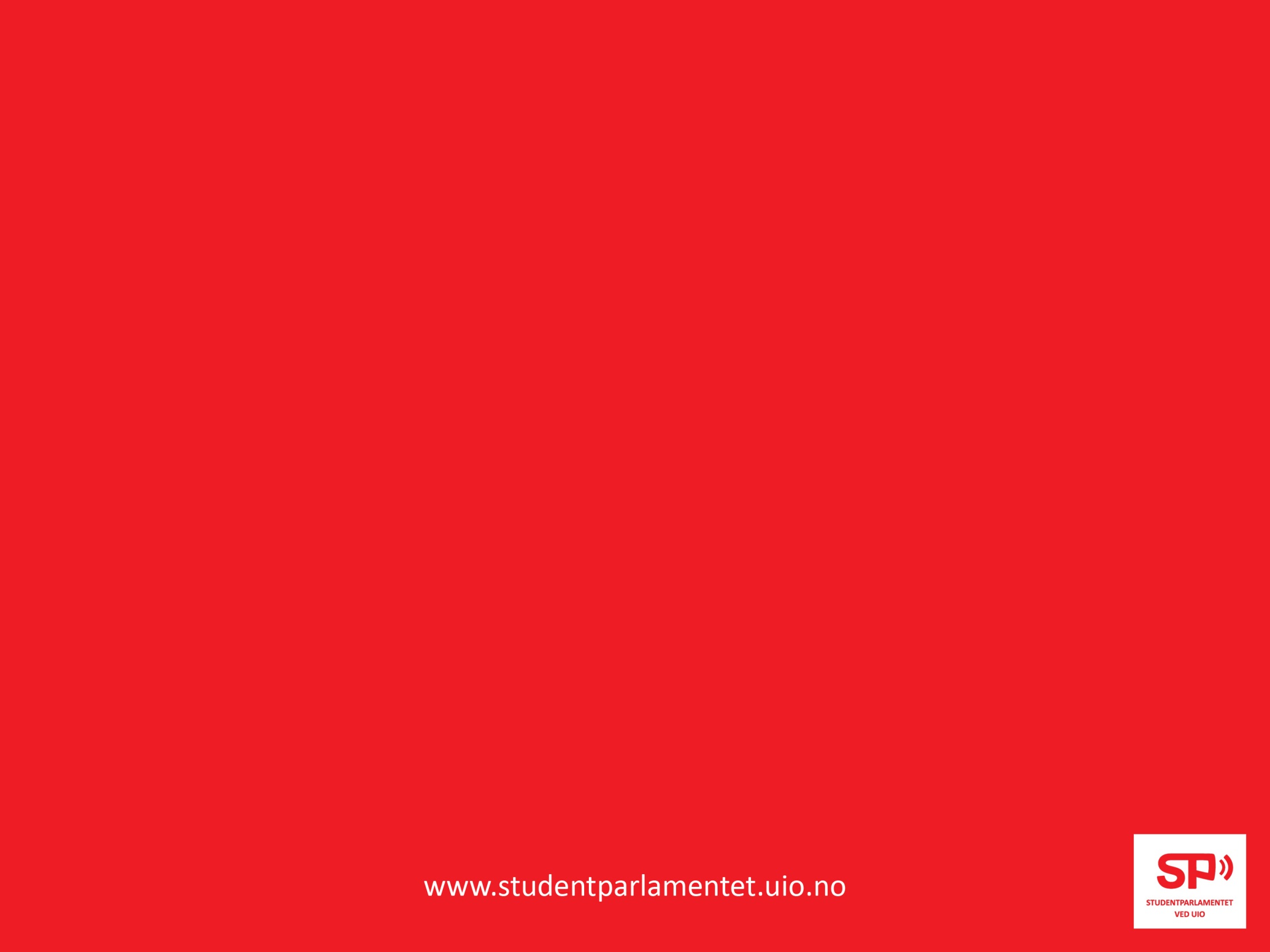 Examen philosophicum
Ordning
Organisert under IFIKK (Institutt for filosofi, idé- og kunsthistorie og klassiske fag), 
Rektor som formelt bestemmer emneplanen (faglig innhold, undervisnings- og vurderingsform), etter råd fra Utdanningskomitéen.
Ordning
De overordna rammene for dagens exphil ved UiO ble vedtatt av Det akademiske kollegium (Universitetsstyret) i 2002. 
Vedtatt med 7 mot 6 stemmer at exphil skulle ha et felles faglig opplegg med filosofi- og vitenskapshistorie og etikk. 
Det alternative forslaget: fakultetene utviklet egne varianter av exphil, der de kunne velge mellom kritisk tenking eller etikk som den andre hoveddelen i undervisningen ved siden av filosofi- og vitskapshistorie.
Varianter av Ex.phil.
Variasjon i exphil-opplegg
UiT har hjemmeeksamen og muntlig prøve som primær vurderingsform
UiB og UiS har delt opp exphil i ulike fagvarianter med ulikt innhold; NTNU har valgt en mellomløsning med 2/3 felles og 1/3 fagspesifikt opplegg; UiT har eige pensum for jusstudentene og seminargruppene er delt inn etter fagretning
UiB og noen høgskoler legger større vekt på argumentasjonslære/logikk
NTNU, NMBU med flere legger større vekt på vitenskapsteori
UiB, NTNU, UiT med flere har lite eller ingenting filosofisk originallitteratur på pensum
På UiB, UiT og andre steder må studentene (normalt) ta exphil i første eller andre semester
UiS har emner som kombinerer exphil og exfac/expaed på 15 studiepoeng
Bakgrunn for forslagene fra Studentparlamentet
Det kan være stor variasjon i hvordan undervisningen i seminargruppene er lagt opp og hva studentene opplever å få ut av de.
Det kan være vanskelig for mange studenter å se formålet med exphil og hvordan det henger sammen med studiet for øvrig
Det kan være vanskelig å forholde seg til alle originaltekstene 
En del studenter savner relevante og aktuelle tema på pensum
Det er en viktig verdi at exphil er et felles emne for alle studenter på UiO
Det er en viktig verdi at exphil gir studentene trening i å skrive en selvstendig akademisk tekst og få tilbakemelding, og i å arbeide kritisk med en originaltekst
Studentparlamentets anbefalinger 1
Fagets innhold: 
Emnet må gi studentene en teoretisk og praktisk innføring i akademisk argumentasjon og språk.
Pensum må konsentrere seg om færre originaltekster som en kan gå dypere inn på, og ha mer sekundærlitteratur som gir oversyn og kontekst.
Vitenskapsetikk, vitenskapsteori og logikk må tillegges mer vekt.
Emnet må ta opp bærekraft som etisk og vitenskapelig problem, både som selvstendig tema og som aktuelt eksempel i undervisningen om kunnskapstradisjoner og etiske teorier.
Rolla til exfac og forholdet mellom exphil og exfac må utredes. 
Seminargruppene bør være delt inn etter studieprogram/fagområde, og undervisningen og diskusjonene i gruppene må knytte stoffet opp til faget studentene studerer. Forelesinger og pensum må fremdeles være felles for alle studenter.
Studentparlamentets anbefalinger 2
Praktisk gjennomføring av faget:
Emnet bør bli lagt til første studieår og ha et tydeligere definert formål som akademisk introduksjonsemne.
Det må finnes en felles plan for undervisningen i seminargruppene, og gruppelærerne må ha felles opplæring og en felles arena for pedagogisk og didaktisk videreutvikling. Seminarundervisningen må konsentrere seg om diskusjon, aktualisering og tilbakemelding.
Gruppelærerne må ha et samarbeid med fagmiljøet på studieprogrammet studentene på seminargruppa hører til, for å sikre relevans og sammenheng i undervisningen.
UiO må utrede muligheten for å ta i bruk og oppdatere andre digitale undervisningsformer som forhåndsinnspilte forelesninger og interaktive undervisningsopplegg.
Seminargruppene bør være delt inn etter studieprogram/fagområde, og undervisningen og diskusjonene i gruppene må knytte stoffet opp til faget studentene studerer. Forelesinger og pensum må fremdeles være felles for alle studenter.
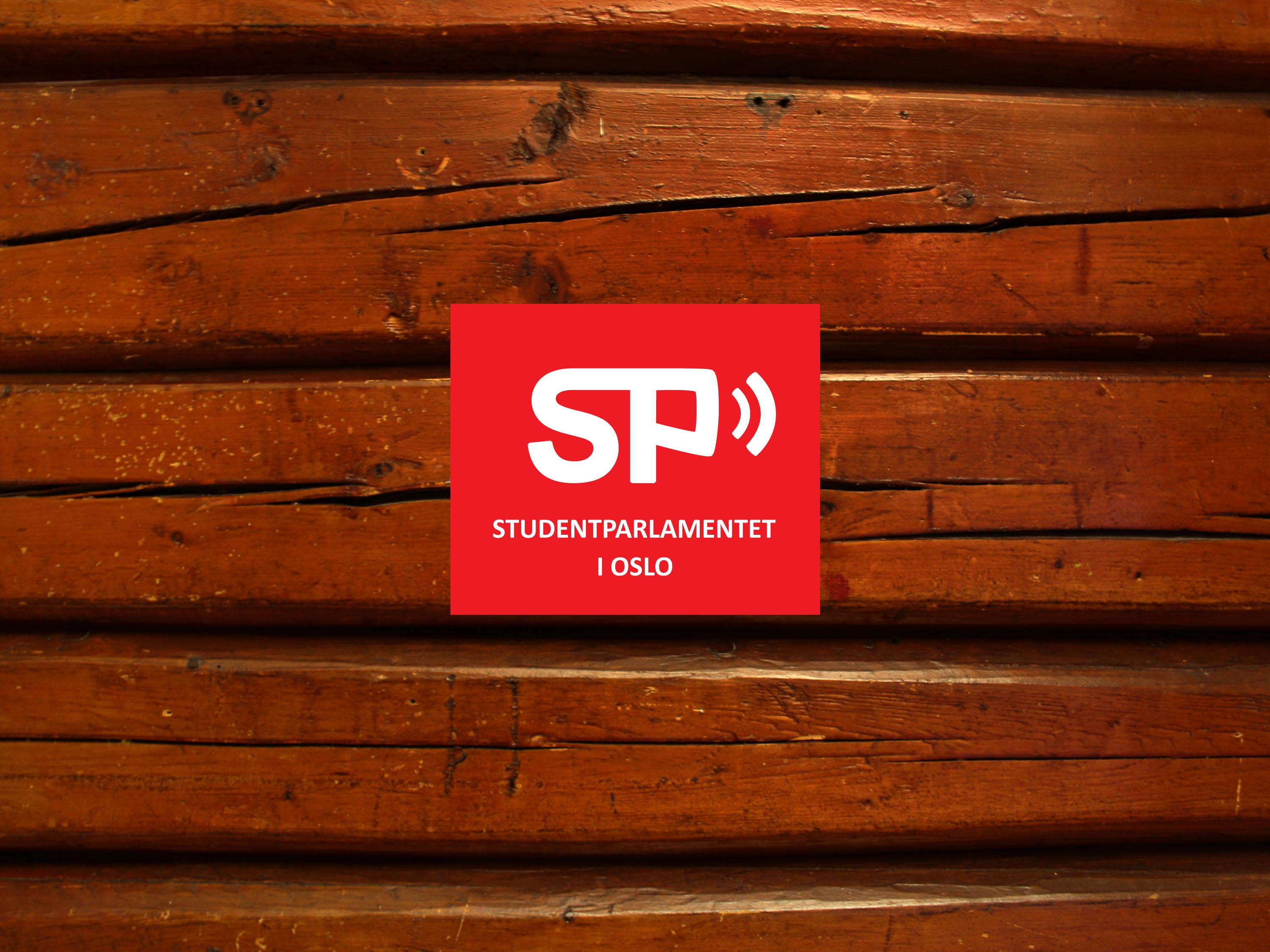 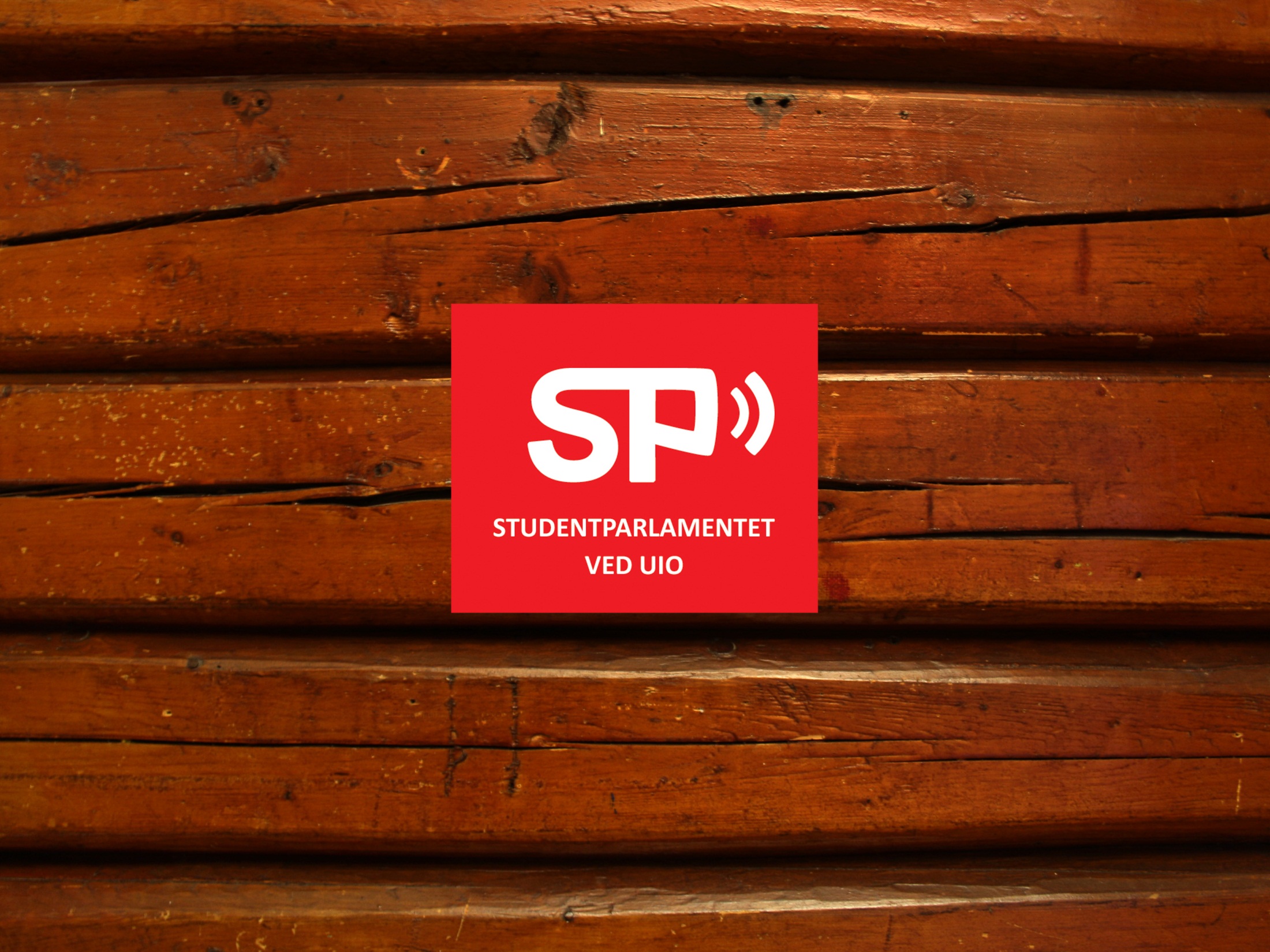